КАК   ЗАРОЖДАЛАСЬ  РЕЧЬ.
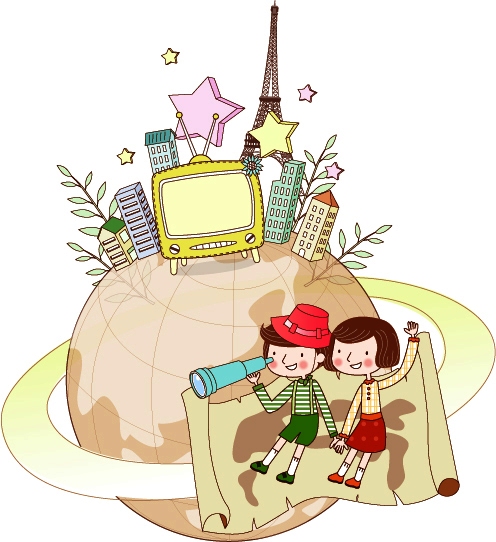 Презентация выполнена  Кириловой С.Г.
05.06.2011
http://aida.ucoz.ru
1
Сегодня нас ждёт увлекательнейшее путешествие. Куда?Мы отправимся в первобытное общество к древним людям и  проследим  историю  возникновения нашей речи.Приглашаю  вас  в каменный век, век охотников и собирателей.
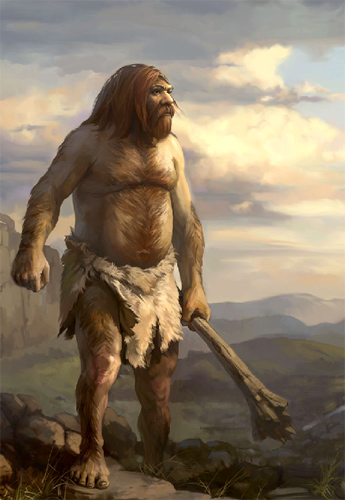 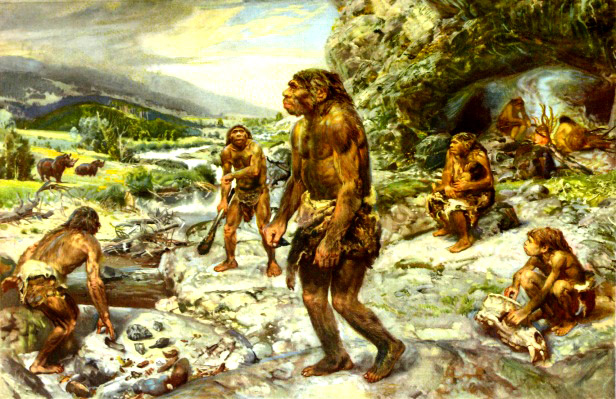 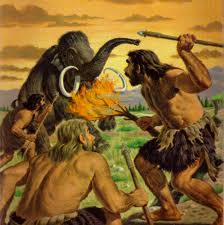 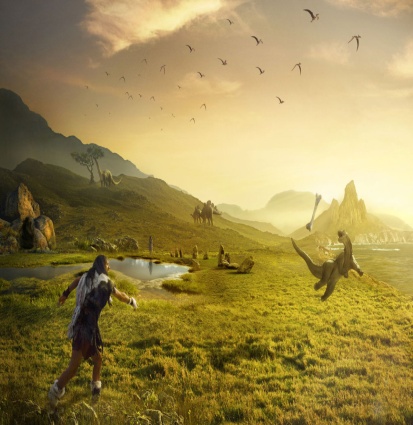 05.06.2011
http://aida.ucoz.ru
2
Люди жили  в пещерах племенами, иначе было  не выжить.Мужчины  занимались  добыванием  еды, женщины охраняли огонь ,смотрели за детьми. А как они общались между собой? Конечно, жестами и мимикой.  А  лишь  потом появились  слова .
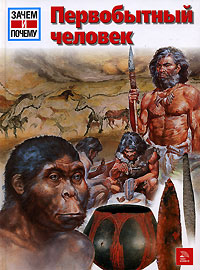 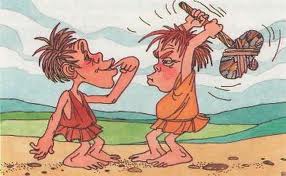 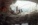 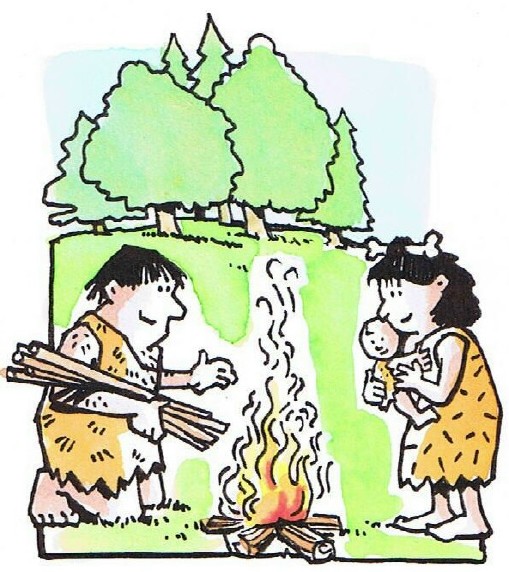 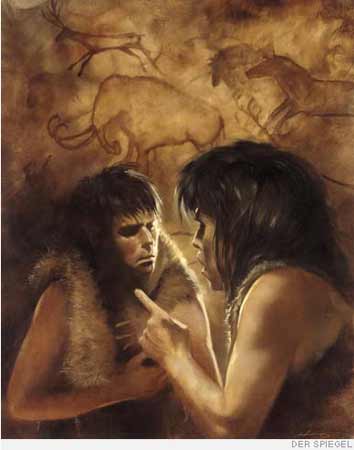 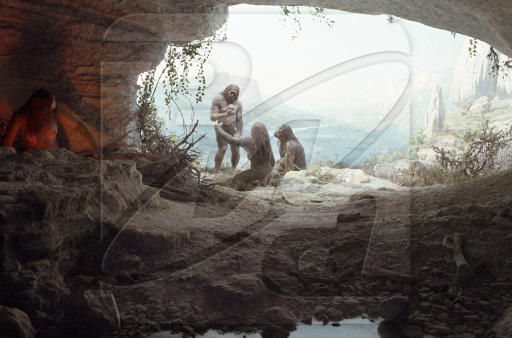 05.06.2011
http://aida.ucoz.ru
3
Посмотри  картинки на стр. 10 в учебнике.  В первом столбике мы видим 1-ю историю.
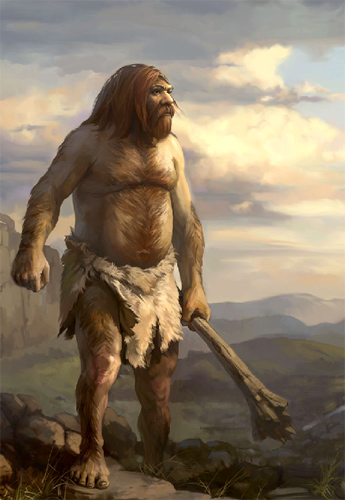 3.Семья древнего человека  понимает сообщение и  принимает решение  вооружившись копьями ,отправиться на охоту.
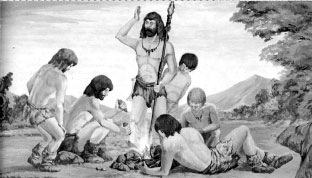 2.Он побежал сообщить об этом своим  родственникам. Посмотрите на его  жест. Он показывает направление, 
куда надо следовать. И у 
него открыт  рот , значит он ещё издаёт и  какие-то  звуки.
1. Древний человек увидел на поляне огромного мамонта.
05.06.2011
http://aida.ucoz.ru
4
А теперь попробуйте сами рассказать 2 историю.Она у вас  нарисована  во 2  столбике.
05.06.2011
http://aida.ucoz.ru
5
Эта  история  может  выглядеть  приблизительно  так.
3. Подошедшие позже 
члены семьи , увидев на стене пещеры рисунок  тоже отправляются на охоту.
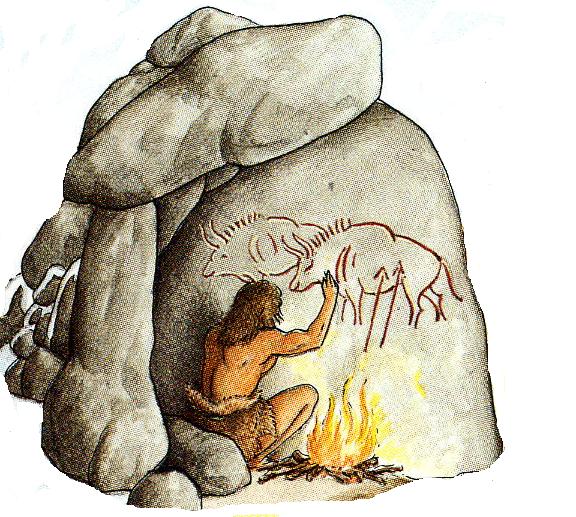 1.Древний 
первобытный
человек увидел
на поляне 
животное.
Возможно это был  олень.
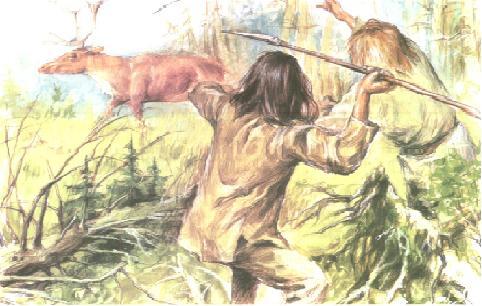 2. Он прибежал  к своему  жилью,  
а родственников на месте  не  оказалось.
Тогда он нарисовал на стене  пещеры силуэт
животного. А стрелой –  направление, где его 
надо  искать. Сам же он  возвратился в  лес.
05.06.2011
http://aida.ucoz.ru
6
Давайте попробуем разыграть  ситуацию. Говорить нельзя, но можно использоватьжесты и мимику.
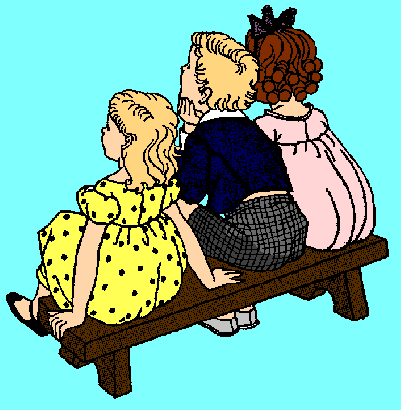 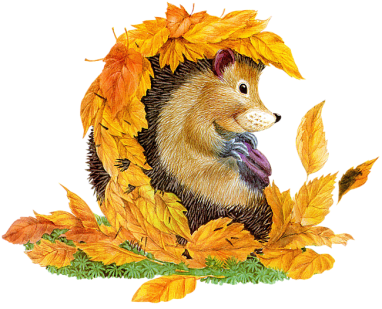 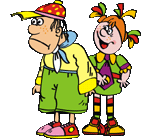 Я видел в лесу ёжика.
Вчера мы смотрели   
                 комедию.
Мой брат- мой защитник.
Что случилось, малыш?
05.06.2011
http://aida.ucoz.ru
7
Вот видите, как вам трудно было рассказать свои истории без  слов.Процесс возникновения речи был  очень  трудным  и   очень долгим.     Прошло немало времени , пока люди догадались изображать  свои  сообщения в  виде  рисунков.  Но точную, определённую  мысль  можно было передать  только  точным, подробным  рисунком.  И   люди  постепенно  додумались до того,  что один  рисунок  стал  изображать  одно слово.  Так появились  ПИКТОГРАММЫ –  рисуночное  письмо.
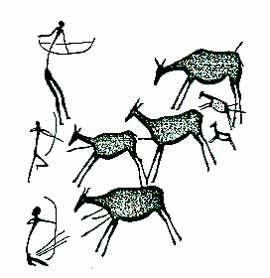 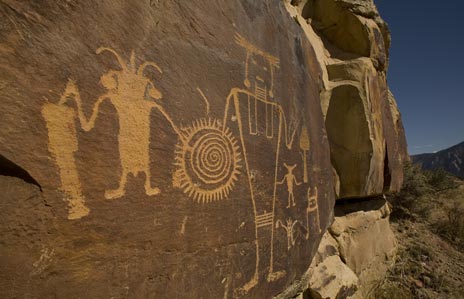 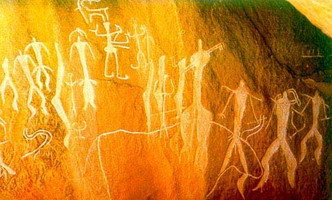 05.06.2011
http://aida.ucoz.ru
8
Итак, вы  теперь знаете, что пиктограмма- это рисуночное  письмо. Но вы , наверное, очень сильно удивитесь, если я скажу вам, что и сегодня  людиочень активно  во всех  странах мира  пользуются  пиктограммами.
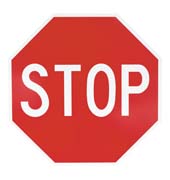 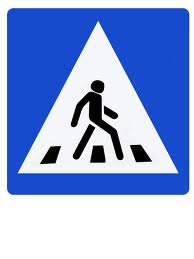 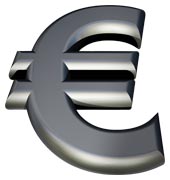 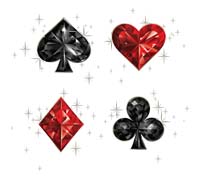 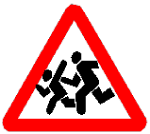 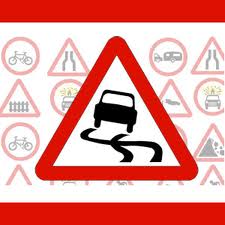 05.06.2011
http://aida.ucoz.ru
9
Конечно вы догадались, что  к пиктограммам  относятся прежде  всего  -  дорожные знаки.
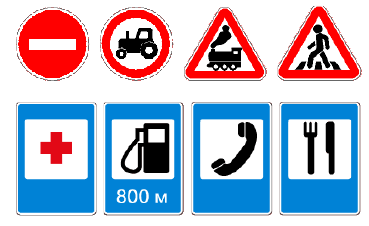 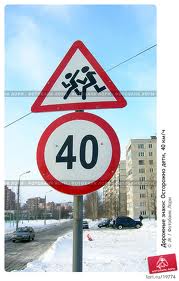 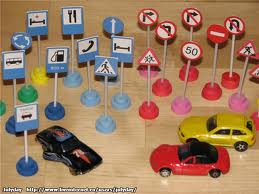 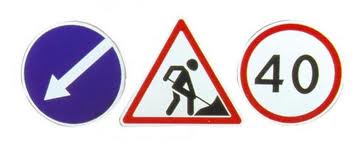 05.06.2011
http://aida.ucoz.ru
10
Без пиктограмм не проходит сейчас ни одна олимпиада!
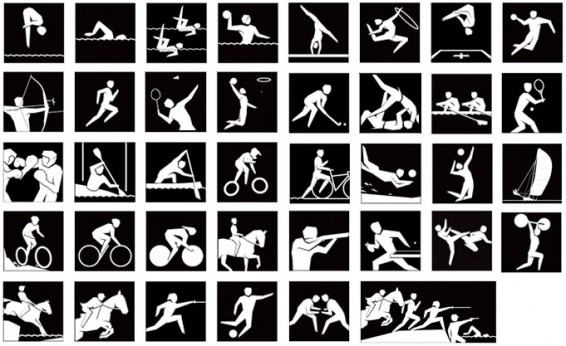 05.06.2011
http://aida.ucoz.ru
11
Пиктограммы нужны  в  зданиях. У нас в  школе  они  тоже  есть .
Попробуй  их
 расшифровать.
05.06.2011
http://aida.ucoz.ru
12
Пиктограммы помогают людям получить  информацию  в  аэропортах   и   на  вокзалах,  а  также  на улицах  городов.
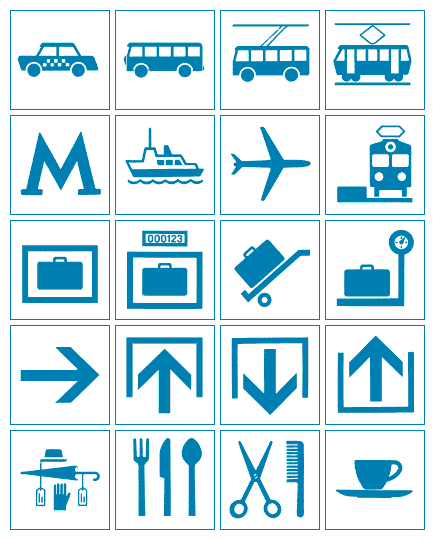 05.06.2011
http://aida.ucoz.ru
13
В журнале.               В метро.
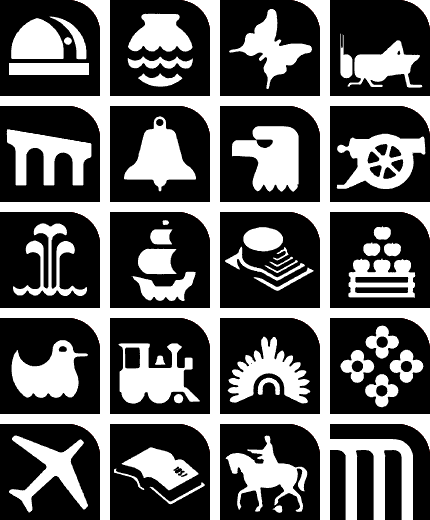 05.06.2011
http://aida.ucoz.ru
14
На  пляже.
05.06.2011
http://aida.ucoz.ru
15
Используются  в  прогнозах  погоды.
05.06.2011
http://aida.ucoz.ru
16
Для знаков  зодиака  тоже  существуют  свои  пиктограммы.
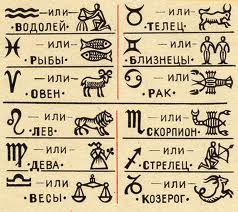 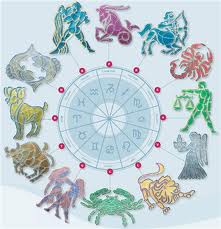 05.06.2011
http://aida.ucoz.ru
17
И в заключение, я хочу показать вам фантастические и удивительные  пиктограммы, которые люди находят на  поверхности Земли. Но происхождение которых они объяснить пока не могут.
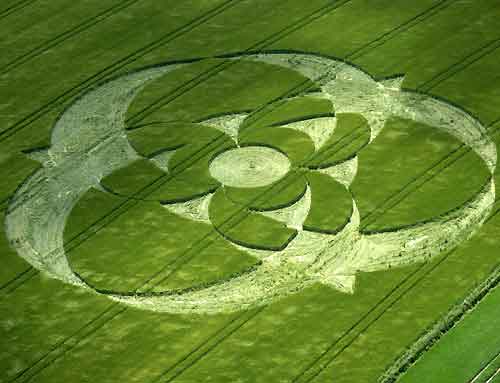 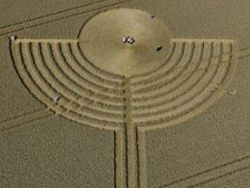 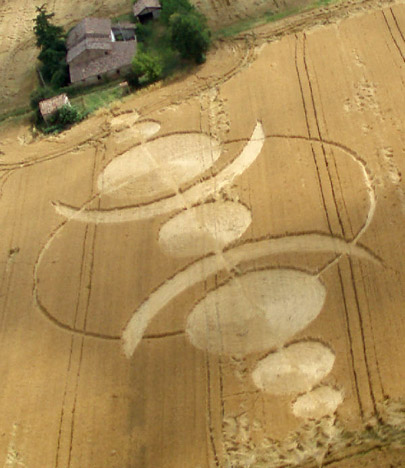 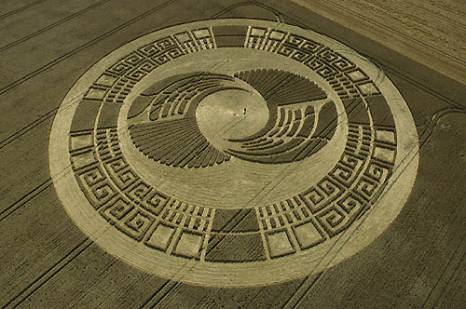 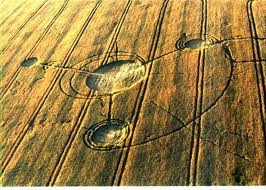 05.06.2011
http://aida.ucoz.ru
18
Вот такой интересный путь прошли пиктограммы  от каменного  века до современных  дней.
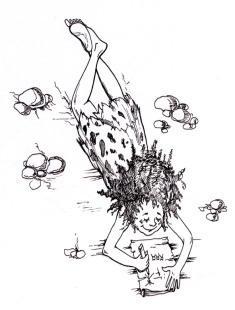 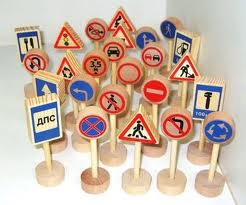 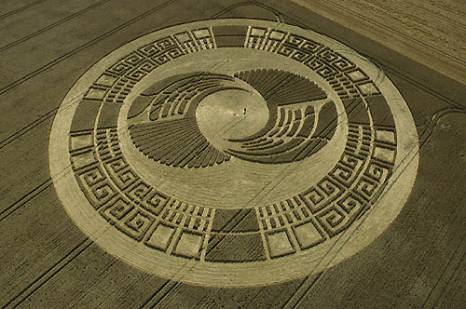 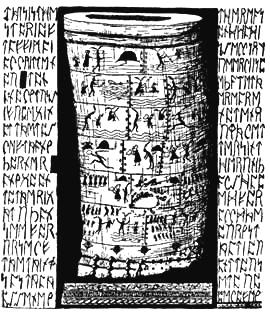 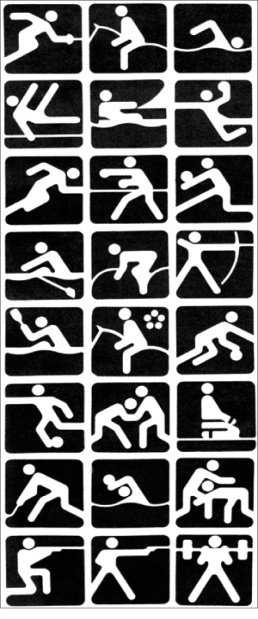 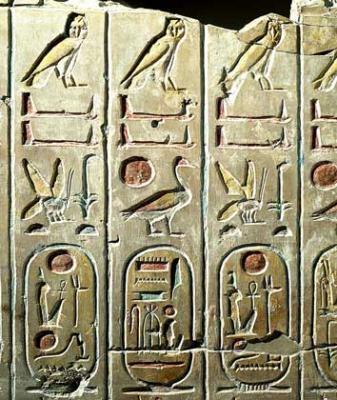 05.06.2011
http://aida.ucoz.ru
19
Замечательный писатель Редьяр   Киплинг  даже написал про это сказку. Она так и называется: « Как было написано первое письмо.» А какие  сказки  этого писателя  ты ещё знаешь?
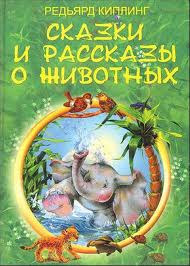 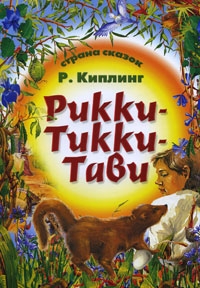 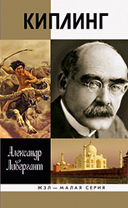 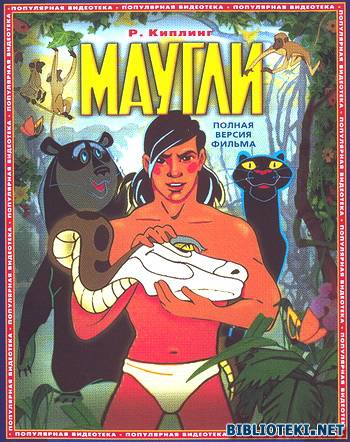 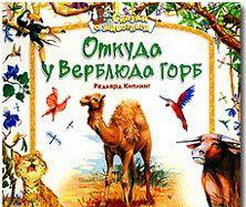 05.06.2011
http://aida.ucoz.ru
20
А сейчас мы посмотрим  мультфильм  « Как  было  написано первое  письмо»  по  книге  Редьяра  Киплинга.
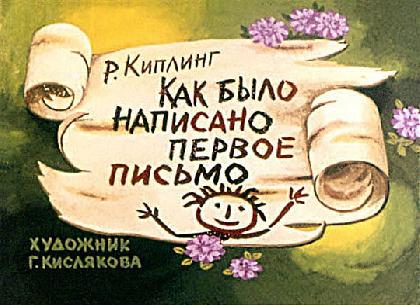 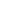 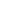 05.06.2011
http://aida.ucoz.ru
21
Презентация выполнена
                             учителем начальных  классов 
                              школы  « Ученики  Пифагора»
                                  г. Лимассола   р. Кипр 
                        Кириловой  Светланой  Геннадьевной.
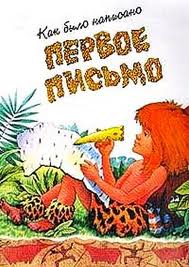 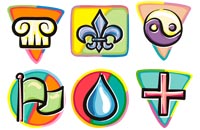 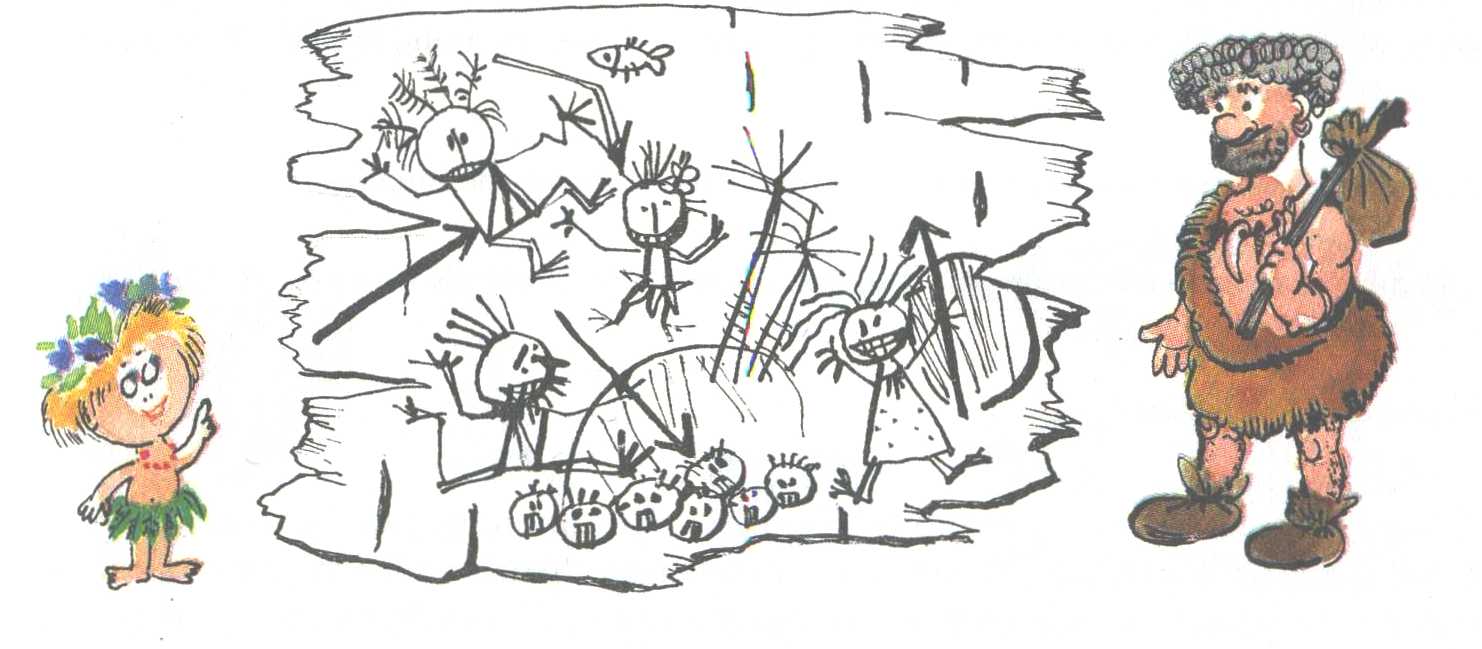 05.06.2011
http://aida.ucoz.ru
22